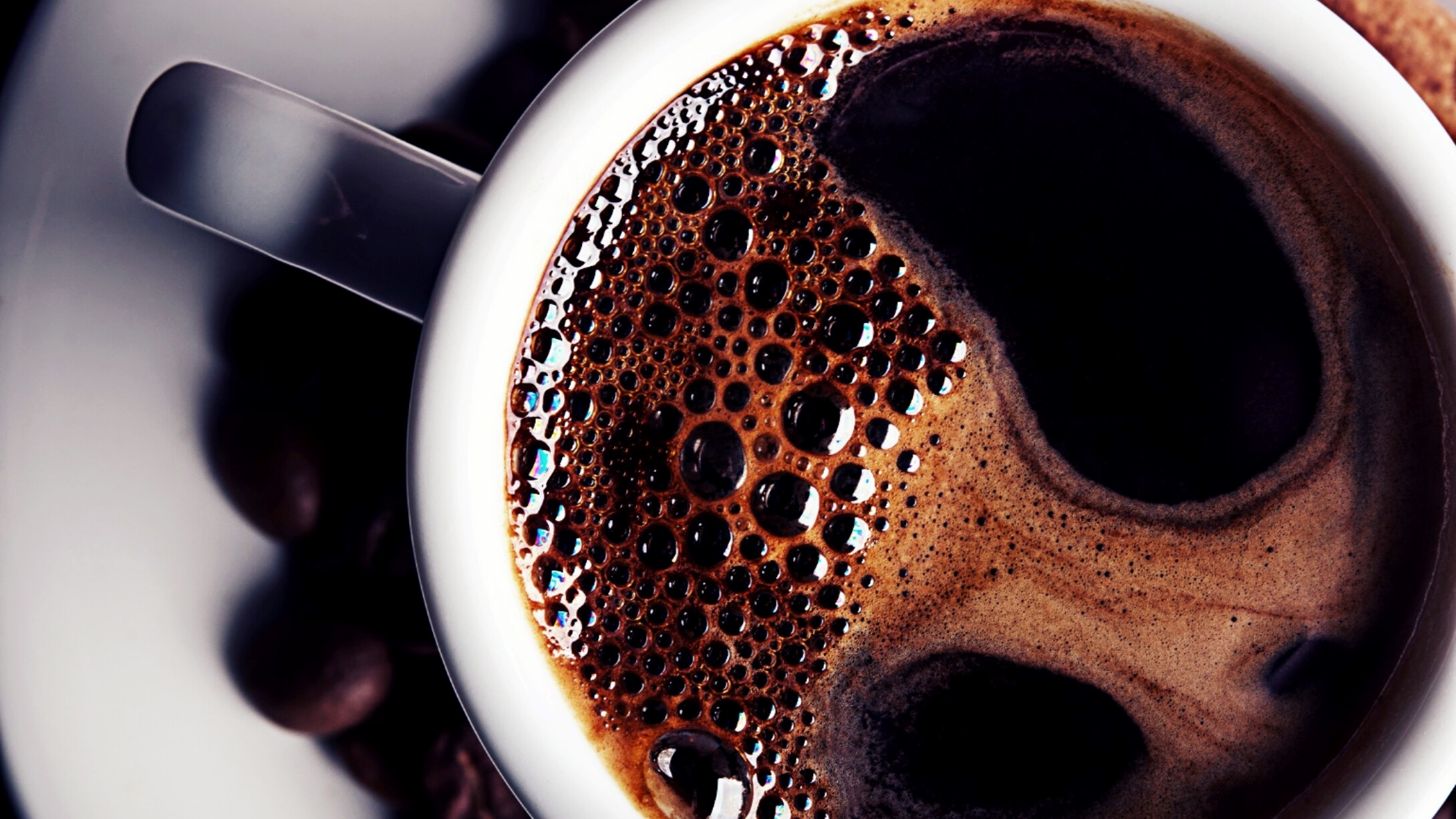 Hope in the Storm
Lamentations 3:21-29, Philippians 4:6-8, Psalm 130, 1 Thessalonians 5:16-18
Hymns: Amazing Grace (John Newton, 1779)
Hymns: Blessed Assurance (Fanny Crosby, 1873)
Hymns: Come, Thou Fount of Every Blessing (Robert Robinson, 1757)
Isaiah 43 (KJV)
43 But now thus saith the Lord that created thee, O Jacob, and he that formed thee, O Israel, Fear not: for I have redeemed thee, I have called thee by thy name; thou art mine.
2 When thou passest through the waters, I will be with thee; and through the rivers, they shall not overflow thee: when thou walkest through the fire, thou shalt not be burned; neither shall the flame kindle upon thee.
3 For I am the Lord thy God, the Holy One of Israel, thy Saviour: I gave Egypt for thy ransom, Ethiopia and Seba for thee.
4 Since thou wast precious in my sight, thou hast been honourable, and I have loved thee: therefore will I give men for thee, and people for thy life…
10 Ye are my witnesses, saith the Lord, and my servant whom I have chosen: that ye may know and believe me, and understand that I am he: before me there was no God formed, neither shall there be after me.
11 I, even I, am the Lord; and beside me there is no saviour.
12 I have declared, and have saved, and I have shewed, when there was no strange god among you: therefore ye are my witnesses, saith the Lord, that I am God.
13 Yea, before the day was I am he; and there is none that can deliver out of my hand: I will work, and who shall let it?...
19 Behold, I will do a new thing; now it shall spring forth; shall ye not know it? I will even make a way in the wilderness, and rivers in the desert.
20 The beast of the field shall honour me, the dragons and the owls: because I give waters in the wilderness, and rivers in the desert, to give drink to my people, my chosen.
21 This people have I formed for myself; they shall shew forth my praise.
Lamentations 3:21-29 (KJV)
21 This I recall to my mind, therefore have I hope.
22 It is of the Lord's mercies that we are not consumed, because his compassions fail not.
23 They are new every morning: great is thy faithfulness.
24 The Lord is my portion, saith my soul; therefore will I hope in him.
25 The Lord is good unto them that wait for him, to the soul that seeketh him.
26 It is good that a man should both hope and quietly wait for the salvation of the Lord.
27 It is good for a man that he bear the yoke in his youth.
28 He sitteth alone and keepeth silence, because he hath borne it upon him.
29 He putteth his mouth in the dust; if so be there may be hope.
Philippians 4:6-8 (KJV)
6 Be careful for nothing; but in every thing by prayer and supplication with thanksgiving let your requests be made known unto God.
7 And the peace of God, which passeth all understanding, shall keep your hearts and minds through Christ Jesus.
8 Finally, brethren, whatsoever things are true, whatsoever things are honest, whatsoever things are just, whatsoever things are pure, whatsoever things are lovely, whatsoever things are of good report; if there be any virtue, and if there be any praise, think on these things.
Psalm 130 (KJV)
Psalm 130 King James Version (KJV)
130 Out of the depths have I cried unto thee, O Lord.
2 Lord, hear my voice: let thine ears be attentive to the voice of my supplications.
3 If thou, Lord, shouldest mark iniquities, O Lord, who shall stand?
4 But there is forgiveness with thee, that thou mayest be feared.
5 I wait for the Lord, my soul doth wait, and in his word do I hope.
6 My soul waiteth for the Lord more than they that watch for the morning: I say, more than they that watch for the morning.
7 Let Israel hope in the Lord: for with the Lord there is mercy, and with him is plenteous redemption.
8 And he shall redeem Israel from all his iniquities.
1 Thessalonians 5:16-18 (KJV)
16 Rejoice evermore. 
17 Pray without ceasing.
18 In every thing give thanks: for this is the will of God in Christ Jesus concerning you.
Hymns: I Surrender All (Justin W. DeVenter, 1896)